OBVEZNICI SASTAVLJANJA FINANSIJSKIH IZVEŠTAJA ZA 2015. GODINU
Ivan Stevović
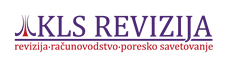 NOVINE U SASTAVLJANJU FI ZA 2015.G. U ODNOSU NA 2014.G.
Obaveza elektronskog dostavljanja sa kvalifikovanim elektronskim potpisom za sve obveznike
Prestao da važi stari Pravilnik za mala pravna lica
Obavezna primena MSFI za MSP ili Pravilnika za mikro pravna lica (moguća i primena MRS/MSFI)
OKVIR ZA FINANSIJSKO IZVEŠTAVANJE U 2015. GODINI
Zakon o računovodstvu
Pravilnici o kontnom okviru 
Pravilnici o sadržini i formi obrazaca FI
MRS/MSFI 
MSFI za MSP
Pravilnik za mikro i druga pravna lica
druga podzakonska akta
Obveznici Zakona o računovodstvu
Pravna lica
Druga pravna lica
Preduzetnici
Pravna lica i drugi oblici organizovanja osnovanih u inostranstvu ako za njih propisima tih država nije utvrđena obaveza vođenja poslovnih knjiga i sastavljanja FI 
Ogranci i drugi organizacioni delovi stranih pravnih lica sa sedištem u inostranstvu, koji obavljaju privrednu delatnost u RS, ako posebnim propisima nije drukčije uređeno
Zakon o računovodstvu se ne odnosi na:
budžetske i korisnike budžetskih sredstava, stambene zgrade, kao i organizacije obaveznog socijalnog osiguranja, ako posebnim propisima nije drukčije uređeno 
crkve i verske zajednice, osim u delu obavljanja privredne ili druge delatnosti, u skladu sa propisima kojima je uređeno obavljanje tih delatnosti
Predstavništva stranih pravnih lica
Druga pravna lica
Dve kategorije:
	- Ustanove (privatne apoteke, domovi zdravlja, bolnice i sl.)
	- Druga pravna lica (političke organizacije, sindikalne organizacije sa svojstvom pravnog lica, fondacije i zadužbine, udruženja, komore, crkve i verske zajednice, u delu obavljanja privredne ili druge delatnosti u skladu sa propisima kojima je uređeno obavljanje tih delatnosti, kao i druge organizacije organizovane po osnovu učlanjenja)
RAZVRSTAVANJE PO VELIČINI
Primena standarda
MRS/MSFI
MSFI za MSP
velika pravna lica
matična pravna lica koja imaju obavezu sastavljanja konsolidovanih FI
javna društva i koja se pripremaju da to postanu
srednja koja se opredele
mala pravna lica
srednja pravna lica
mikro i druga pravna lica koja se opredele
Mikro i druga pravna lica
Za priznavanje, vrednovanje, prezentaciju i obelodanjivanje pozicija u pojedinačnim finansijskim izveštajima, mikro i druga pravna lica nezavisno od veličine, primenjuju Pravilnik o načinu priznavanja, vrednovanja, prezentacije i obelodanjivanja pozicija u pojedinačnim finansijskim izveštajima mikro i drugih pravnih lica ("Sl. glasnik RS", br. 118/2013 i 95/2014)
Mala pravna lica i preduzetnici
koja su u skladu sa Zakonom o računovodstvu i reviziji primenjivala Pravilnik o načinu priznavanja i procenjivanja imovine, obaveza, prihoda i rashoda malih pravnih lica i preduzetnika, kao izuzetak u prethodnoj godini, prelaze na primenu MSFI za MSP ili Pravilnika za mikro i druga pravna lica (izuzetno na primenu MRS/MSFI)
Tabelarni pregled
Konsolidovani FI
Obaveza ako prelaze polovinu oba kriterijuma za malo pravno lice (više od 4,4 mil. posl. prihoda i 2,2 mil. posl.imovine) - ne važi za javna društva
Konsolidovani FI sastavljaju se pod istim datumom kao i redovni FI matičnog pravnog lica
Matično koje je istovremeno zavisno matičnom u zemlji ne sastavlja zvanične konsol. FI
Kontni okvir
za privredna društva, zadruge i preduzetnike
za druga pravna lica
za NBS, banke i druge finansijske institucije, društva za osiguranje, davaoce finansijskog lizinga, dobrovoljne penzijske fondove i društva za upravljanje dobrovoljnim penzijskim fondovima
za investicione fondove i društva za upravljanje investicionim fondovima, kao i za berze i brokersko - dilerska društva
Kontni okvir za druga pravna lica
Primenuju samo druga pravna lica koja odluče da ne primenjuju MSFI za MSP već primenjuju Pravilnik o načinu priznavanja, vrednovanja, prezentacije i obelodanjivanja pozicija u pojedinačnim finansijskim izveštajima mikro i drugih pravnih lica ("Sl. glasnik RS", br. 118/2013 i 95/2014)
Redovan godišnji i konsolidovani FI privrednih subjekata koja primenjuju MSFI, odnosno MSFI za MSP
(1) Bilans stanja, koji predstavlja pregled imovine, obaveza i kapitala pravnog lica na određeni dan 
(2) Bilans uspeha, koji predstavlja pregled prihoda, rashoda i rezultata poslovanja nastalih u određenom periodu 
(3) Izveštaj o ostalom rezultatu, koji čine stavke prihoda i rashoda (uključujući i reklasifikacije usled korigovanja), koje nisu priznate u Bilansu uspeha, kako se zahteva ili dozvoljava prema drugim MSFI. Komponente ostalog rezultata čine stavke koje se, prema zahtevima pojedinih MSFI, priznaju u okviru kapitala
(4) Izveštaj o promenama na kapitalu, koji pruža informacije o promenama na kapitalu pravnih lica tokom izveštajnog perioda 
(5) Izveštaj o tokovima gotovine, koji pruža informacije o prilivima i odlivima gotovine i gotovinskih ekvivalenata tokom izveštajnog perioda 
(6) Napomene uz FI, koje sadrže opise ili raščlanjavanja stavki obelodanjenih u izveštajima iz podtač. (1) - (5) ove tačke, primenjene računovodstvene politike, kao i informacije o stavkama koje se nisu kvalifikovale za priznavanje u ovim izveštajima, a značajne su za ocenu finansijskog položaja i uspešnosti poslovanja pravnog lica, kao i ostale informacije u skladu sa zahtevima MSFI
Redovan godišnji FI
Druga pravna lica osim mikro
Mikro, preduzetnici i vanredni FI
(1)Bilans stanja 

(2) Bilans uspeha 

(3) Napomene uz FI
(1) Bilans stanja 

(2) Bilans uspeha
Godišnji izveštaj o poslovanju za 2015.g.
javna društava i ona koja se pripremaju da postanu, 
velika pravna lica,
matična pravna lica mogu da odluče da godišnji izveštaj o poslovanju i konsolidovani godišnji izveštaj o poslovanju prikažu kao jedan izveštaj koji treba da sadrži informacije od značaja za ekonomsku celinu
Izveštaj za statističke potrebe
Rok do 29.2.2016.g. za sve obveznike
Dostavlja se:
	- Bilans stanja,
	- Bilans uspeha i
	- Statistički izveštaj
• Ko se opredeli, u ovom roku može poslati konačne FI zajedno sa dokumentacijom iz čl. 34. Zakona o računovodstvu
Privredna društva, zadruge i preduzetnici treba da provere:
1) da li primenjuju odgovarajući okvir izveštavanja- MRS/MSFI, MSFI za MSP ili Pravilnika za mikro i druga pravna lica, u zavisnosti od kriterijuma propisanih odredbama Zakona o računovodstvu; 

2) nakon toga je potrebno proveriti usvojenu odgovarajuću računovodstvenu politiku vrednovanja imovine i obaveza, ili doneti novu ukoliko je nema
Druga pravna lica, treba da provere:
1) da li primenjuju odgovarajući Kontni okvir u zavisnosti od izabranog okvira za izveštavanje -MSFI za MSP ili Pravilnik za mikro i druga pravna lica

2) nakon toga je potrebno proveriti usvojenu odgovarajuću računovodstvenu politiku vrednovanja imovine i obaveza, ili doneti novu ukoliko je nema
Član 2. stav 1. tačka 13) Zakona o računovodstvu
interna regulativa, u smislu ovog zakona, podrazumeva opšta akta koja donosi pravno lice, odnosno preduzetnik, a koja sadrže posebna uputstva i smernice za organizaciju računovodstva i vođenje poslovnih knjiga, računovodstvene politike za priznavanje, vrednovanje imovine i obaveza, prihoda i rashoda, kao i druga pitanja vođenja poslovnih knjiga i sastavljanja finansijskih izveštaja za koja je ovim zakonom propisano da se uređuju opštim aktom pravnog lica, odnosno preduzetnika.
Član 7. Zakona o računovodstvu
Pravna lica, odnosno preduzetnici opštim aktom, u skladu sa ovim zakonom, uređuju organizaciju računovodstva na način koji omogućava sveobuhvatno evidentiranje, kao i sprečavanje i otkrivanje pogrešno evidentiranih poslovnih promena, uređuju interne računovodstvene kontrolne postupke, utvrđuju računovodstvene politike, određuju lica koja su odgovorna za zakonitost i ispravnost nastanka poslovne promene i sastavljanje i kontrolu računovodstvenih isprava o poslovnoj promeni, uređuju kretanje računovodstvenih isprava i utvrđuju rokove za njihovo dostavljanje na dalju obradu i knjiženje u poslovnim knjigama.
Iz Mišljenja MF, br. 011-00-1508/2014-16 od 22.12.2014. godine:
“Imajući u vidu navedeno, mišljenja smo da ne postoji zakonska obaveza da lice koje vodi poslovne knjige i sastavlja finansijske izveštaje poseduje bilo kakvu licencu, već je ovo pitanje u nadležnosti pravnog lica, odnosno preduzetnika koji opštim aktom treba bliže da uredi uslove koje mora ispunjavati lice iz člana 14. Zakona…"
Računovodstvene politike
•  Specifični principi, osnove, konvencije, pravila i prakse usvojenih od strane društva za potrebe sastavljanja i prezentacije FI
•  Rukovodstvo društva je odgovorno za izbor odgovarajućih računovodstvenih politika
• Jednom odabrane računovodstvene politike moraju se primenjivati dosledno:
	- za slične kategorije
	- u dužem periodu za istu kategoriju
[Speaker Notes: TREBA DA IH IMAJU I VELIKA I MALA PRAVNA LICA KOJA PRIMENJUJU PRAVILNIK]
Kada treba promeniti određenu računovodstvenu politiku?
Obavezna promena
	Zahtevana odgovarajućim standardom ili interpretacijom

Dobrovoljna promena
	Nije zahtevana ali rezultuje u relevantnijim i pouzdanijim FI
Računovodstvene procene
•  Procena podrazumeva prosuđivanje zasnovano na poslednjim dostupnim, pouzdanim informacijama.
•  Razumne procene su ključni deo sastavljanja finansijskih izveštaja i ne smanjuju njihovu pouzdanost.
[Speaker Notes: TREBA DA IH IMAJU I VELIKA I MALA PRAVNA LICA KOJA PRIMENJUJU PRAVILNIK]
Promena računovodstve politike ili procene?
POLITIKA
PROCENA
Prelazak sa modela nabavne vrednosti na model revalorizacije/fer vrednosti za naknadno vrednovanje OS
Promena metode izlaza sa zaliha
Promena korisnog veka upotrebe
Promena vrednosti rezidualnog ostatka
Promena roka za IV potraživanja
Računovodstveni tretman promene procene
Promena računovodstvene procene nije greška niti promena računovodstvene politike i na taj način ne utiče na prethodne periode već samo na tekući (procena nenaplativih potraživanja) ili na tekući i buduće periode (promena korisnog veka upotrebe)
Korekcija vrednosti stavke imovine/obaveza uz priznavanje prihoda/rashoda u periodu u kome je do promene došlo
Izostaje korekcija prethodnih perioda
Računovodstveni tretman promene politike
Retrospektivno
Ako je materijalno značajno preko rezultata ranijih godina
Ako nije materijalno značajno preko prihoda / rashoda tekućeg perioda (računu 591 ili 691)
Materijalnost
Utvrđuje se računovodstvenim politikama
U apsolutnom ili relativnom iznosu od:
	- prihoda (poslovnih ili ukupnih) npr. 0,5-2%
	- imovine npr. 1-2%
	- dobit pre oporezivanja npr 5-10%
	- rashod (poslovni ili ukupni) npr 1%
Obelodanjivanje u Napomenama uz FI
Priroda i iznos promene koja ima značajan uticaj na tekući period ili se očekuje da će imati značajan uticaj u narednim periodima
Ukoliko nije moguće kvantifikovati efekat koji se očekuje u budućim periodima, ta činjenica se mora prezentirati
Izbor računovodstvene politike
U zavisnosti od primene:

MRS/MSFI

MSFI za MSP

Pravilnik za mikro i druga pravna lica
MRS/MSFI (šta ako nešto nije propisano?)
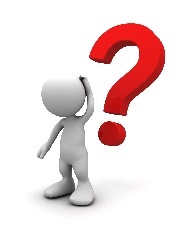 MRS 8 - Kada se MRS/MSFI ne bavi posebno nekom transakcijom, drugim događajem ili uslovom, rukovodstvo entiteta treba da koristi prosuđivanje pri razradi i primeni računovodstvene politike 
Pri prosuđivanja, rukovodstvo razmatra primenljivost sledećih izvora, prema opadajućem redosledu:
Druge MRS/MSFI koji se bave sličnim pitanjima; i
Okvir za finansijsko izveštavanje.
MSFI za MSP
Odeljak 10.4 Kada se MSFI za MSP ne bavi posebno nekom transakcijom, drugim događajem ili uslovom, rukovodstvo entiteta treba da koristi prosuđivanje pri razradi i primeni računovodstvene politike 
Odeljak 10.6 Pri vršenju prosuđivanja opisanog u paragrafu 10.4, rukovodstvo može takođe da razmatra zahteve i uputstva iz MRS/MSFI koja se bave sličnim i povezanim pitanjima.
Pravilnik za mikro i druga pravna lica
U slučaju kada za konkretnu situaciju i transakciju nisu propisana odgovarajuća načela i pravila odredbama ovog pravilnika, poslovni subjekt može primeniti kriterijume za priznavanje i vrednovanje imovine, obaveza, prihoda i rashoda i rezultata poslovanja koji su propisani MSFI za MSP.
Osvrt na novine koje su u primeni od sastavljanja FI za 2014.g.
Ukidanje mogućnosti prenosa neto efekata razgraničenih kursnih razlika i valutne klauzule
Gubitak iznad visine kapitala se evidentira u pasivi (ukinut račun 290)
na računima grupe 14 pravna lica koja primenjuju MSFI za MSP ili Pravilnik za mikro i druga pravna lica iskazuju samo sredstva kupljena radi prodaje
Ukinuto knjiženje prihoda po osnovu razlike FV i carinske osnovice
Nova grupa računa 05 - Dugoročna potraživanja i 03 – Biološka sredstva
Prelazak na MSFI za MSP – Odeljak 35
zahteva se da entitet obelodani, u kompletnom setu FI, uporedne informacije u pogledu prethodnog uporednog perioda za sve monetarne iznose prezentovane u FI kao i određene uporedne narativne i deskriptivne informacije. Entitet može prezentovati uporedne informacije u pogledu jednog ili više uporedivih prethodnih perioda. 
Datum prelaska na MSFI za MSP entiteta je najraniji period za koji entitet prezentuje potpune uporedne informacije u skladu sa MSFI za MSP u svojim prvim finansijskim izveštajima koji su usklađeni sa MSFI za MSP, kada je to relevantno za razumevanje FI za tekući period.
U Bilansu stanja na datum prelaska na MSFI za MSP entitet treba da:
(a) prizna sva sredstva i obaveze čije priznavanje zahteva MSFI za MSP; 

(b) ne vrši priznavanje stavki kao sredstva ili obaveze ukoliko MSFI za MSP ne dozvoljava takva priznavanja; 

(c) reklasifikuje stavke koje je po prethodno primenjivanom okviru finansijskog izveštavanja priznao kao jednu vrstu sredstava, obaveza ili komponente kapitala ali su one po MSFI za MSP različita vrsta sredstava, obaveza ili komponente kapitala; i 

(d) primeni MSFI za MSP pri odmeravanju svih priznatih sredstava i obaveza.
 
• Sva korigovanja koja proisteknu iz promene računovodstvenih politika prilikom prelaska na prvu primenu MSFI za MSP, entitet priznaje u okviru neraspoređene dobiti ili u okviru neke druge komponente ukupnog kapitala (npr. statutarne i druge rezerve) ukoliko je pogodno.
Izuzeci od retrospektivne izmene računovodstvenih politika prilikom prelaska na MSFI za MSP
(a) prestanak priznavanja finansijskih sredstava i finansijskih obaveza 
(b) računovodstvo hedžinga
(c) računovodstvene procene 
(d) poslovanja koja se obustavljaju 
(e) merenje učešća bez prava kontrole
Mogućnost izbora opcije prilikom sastavljanja prvih FI u skladu sa MSFI za MSP
(a) Poslovne kombinacije
(b) Transakcije plaćanja na osnovu akcija
(c) Fer vrednost kao verovatna nabavna vrednost
(d) Revalorizacija kao verovatna nabavna vrednost
(e) Kumulativne razlike prevođenja
(f) Zasebni finansijski izveštaji
(g) Složeni finansijski instrumenti
(h) Odloženi porez na dobitak
(i) Ugovori o koncesiji za pružanje usluga
(j) Ekstraktivne aktivnosti
(k) Ugovori koji sadrže lizing
(l) Obaveze demontaže i uklanjanja koje su uključene u nabavnu vrednost nekretnine, postrojenja i opreme
Obelodanjivanje efekata prilikom prve primene MSFI za MSP
(a) opis prirode svake promene računovodstvene politike.

(b) usklađivanja kapitala utvrđenog u skladu sa prethodnim opšteprihvaćenim računovodstvenim principima sa kapitalom utvrđenim u skladu sa MSFI za MSP, na oba od sledećih datuma: 

	(i) datum prelaska na MSFI za MSP, i 

	(ii) kraj najkasnijeg perioda prezentovanog u poslednjim godišnjim finansijskim izveštajima entiteta u skladu sa prethodnim opšteprihvaćenim računovodstvenim principima. 

(c) usklađivanje dobitka ili gubitka utvrđenog prema prethodnim opšteprihvaćenim računovodstvenim principima za najkasniji period prezentovan u poslednjim godišnjim finansijskim izveštajima entiteta sa dobitkom ili gubitkom utvrđenim u skladu sa MSFI za MSP, za isti period. 

• Odvojiti greške ranijih perioda od efekata prelaska na MSFI za MSP

• Obelodaniti ukoliko nisu prezentovani FI za prethodne periode
Različiti načini vrednovanja i/ili prezentacije za:
Nematerijalna ulaganja
Nekretnine, postrojenja i opremu
Investicione nekretnine
Stalna sredstva namenjena prodaji
Odložena poreska sredstva i obaveze
Državna davanja
Troškovi pozajmljivanja
Usklađivanje Nematerijalne imovine
U skladu sa MSFI za MSP ne priznaju se troškovi ulaganja u razvoj nematerijalne imovine (stari račun 010) – ukinuti na teret 340 ili 350
MSFI za MSP ne dozvoljava primenu računovodstvene politike vrednovanja nematerijalne imovine po fer vrednosti – ukinuti rev.rezerve na teret računa 322
Važi i za Pravilnik za mikro i druga pravna lica
Amortizacija nematerijalne imovine prema MSFI za MSP
Vrši se amortizacija goodwill-a

Ako entitet nije u stanju da izvrši pouzdanu procenu korisnog veka nematerijalne imovine, treba da se pretpostavi da je vek trajanja deset godina

Ne važi za Pravilnik za mikro i druga pravna lica
Usklađivanje Nekretnina, postrojenja i oprema
MSFI za MSP ne dozvoljava naknadno vrednovanje nekretnina, postrojenja i opreme po fer vrednosti

Entitet može postupiti na jedan od sledećih načina:
	- da dosadašnju fer vrednost imovine prihvati kao verovatnu nabavnu vrednost; ili 
	- da izvrši novu procenu fer vrednosti koju će priznati kao verovatnu nabavnu vrednost na dan prelaska na MSFI za MSP

• Važi i za Pravilnik za mikro i druga pravna lica
Ukidanje rev. rezervi prilkom prelaska na MSFI za MSP
• 340 ili 322?
• na računu 322 - Statutarne i druge rezerve, iskazuju rezerve koje se formiraju u skladu sa opštim i drugim aktom pravnog lica i preduzetnika
• na kraju svakog izveštajnog perioda prenosi se deo po osnovu razlike u amortizacijama na račun 340
Usklađivanje Investicionih nekretnina
investicione nekretnine čija se fer vrednost može pouzdano odmeriti bez prekomernih troškova ili napora treba da se odmeravaju po fer vrednosti na svaki datum izveštavanja sa promenama fer vrednosti koje se priznaju u dobitak ili gubitak
Investicione nekretnine čija se fer vrednost ne može pouzdano utvrditi bez prekomernih troškova vrednuju se po nabavnoj vrednosti i evidentiraju na računu 022
Reklasifikacija Stalnih sredstava namenjenih prodaji
MSFI za MSP ne propisuje iskazivanje stalnih sredstava namenjenih prodaji kao posebnu poziciju u okviru obrtne imovine
Isto važi i za Pravilnik za mikro i druga pravna lica

kada postoji plan za otuđenje stalne imovine, ne vrši se reklasifikovanje na obrtnu imovinu, odnosno zalihe kao stalnu imovinu namenjenu prodaji, već se vrši njeno obezvređenje u okviru stavke na kojoj je iskazana
Reklasifikacija Odloženih poreskih sredstava i obaveza
od entiteta koji po prvi put primenjuje MSFI za MSP se ne zahteva da prizna, na datum prelaska na MSFI za MSP, odložena poreska sredstva ili odložene poreske obaveze koje su u vezi sa razlikom poreske osnovice i knjigovodstvene vrednosti nekog sredstva ili obaveze za koje bi priznavanje odloženih poreskih sredstava ili obaveza uključivale prekomerni napor ili troškove
DRŽAVNA DAVANJA
Odeljak 24 MSFI za MSP odnosi se na sva državna davanja
Odeljak 24 MSFI za MSP sadrži samo jednu opciju za sva državna davanja
Odeljak 24 MSFI za MSP ne dozvoljava povezivanje državnog davanja sa troškovima za čiju je nadoknadu namenjen ili sa amortizacijom stalnih sredstava za čije se finansiranje koristi, već se prihod priznaje odmah (za bezuslovna državna davanja), odnosno po ispunjenju svih uslova (za uslovljena državna davanja), 
Prema Odeljku 24, sva državna davanja, uključujući nemonetarna, moraju da se mere po fer vrednosti sredstva primljenog iznosa ili potraživanja
• Važi i za Pravilnik za mikro i druga pravna lica
Vrste državnih davanja
Državna davanja koja primaocu ne nameću uslove u vezi sa njegovim budućim rezultatima priznaju se kao prihod u momentu priznavanja potraživanja po osnovu primanja (222/640, 241/222)
Državna davanja koja primaocu nameću uslove u vezi sa njegovim budućim rezultatima priznaju se kao prihod kada se ispune uslovi u vezi sa rezultatima, a do tada se priznaju kao obaveza (222/495, 241/222, 495/641)
Obelodanjivanje državnih davanja
prirodu i iznose državnih davanja priznatih u finansijskim izveštajima,

neispunjene uslove i druge potencijalne obaveze povezane sa državnom pomoći koja nije priznata u prihodu,

ukazivanje na druge oblike državne pomoći od kojih je entitet imao direktne koristi.

Pravilnikom za mikro i druga pravna lica nije propisana obaveza obelodanjivanja u vezi sa državnim davanjima
Prva primena MSFI za MSP za državna davanja
na datum prelaska na MSFI za MSP (1.1.2014.), treba utvrditi da li postoje obaveze po osnovu odloženih prihoda koje treba priznati i prikazati u bilansu stanja, a koja nisu iskazana na računu 495 prema ranije korišćenoj računovodstvenoj politici u skladu sa MRS 20, odnosno da li treba ukinuti priznavanje obaveze po osnovu odloženih prihoda sa računa 495 ukoliko nije iskazana u skladu sa MSFI za MSP
preko neraspoređene dobiti u početnom stanju 2015. godine
nije  od uticaja na izmenu PP porez na dobit
Knjiženje usklađivanja državnih davanja
državno davanje koje ne nameće primaocu uslove u vezi sa budućim rezultatima 495/340 (pozitivan poreski efekat)

državno davanje koje nameće primaocu uslove u vezi sa budućim rezultatima  340/495 (korekcija knjiženja proporcionalnog dela na 641) 
(negativan efekat na poreski bilans)
HVALA NA PAŽNJI !
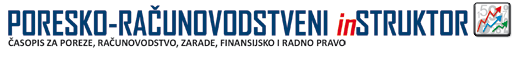